ТОГБУЗ «Ржаксинская ЦРБ»
Профессиональные стандарты в сфере здравоохранения
Составил:нач.отдела кадров Десяк Ж.А.
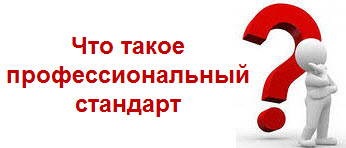 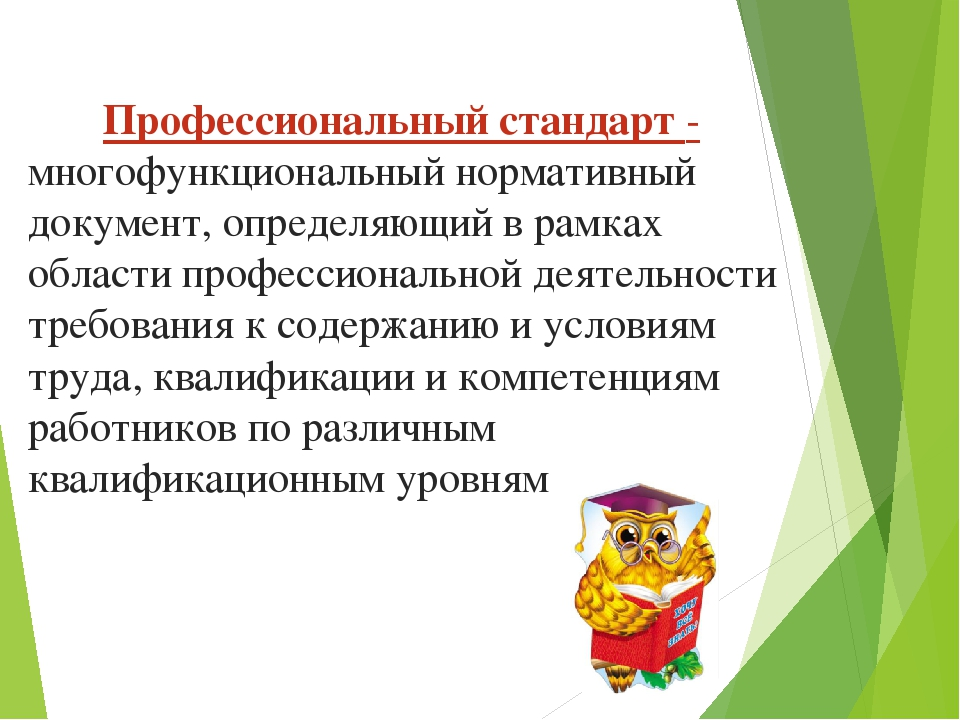 Профессиональный стандарт
Профессиональный стандарт – это характеристика квалификации, необходимой работнику для осуществления определѐнного вида профессиональной деятельности, в том числе выполнения определенной трудовой функции. Квалификация работника – уровень знаний, умений, профессиональных навыков и опыта работы 
Ст.195.1 Трудового кодекса РФ
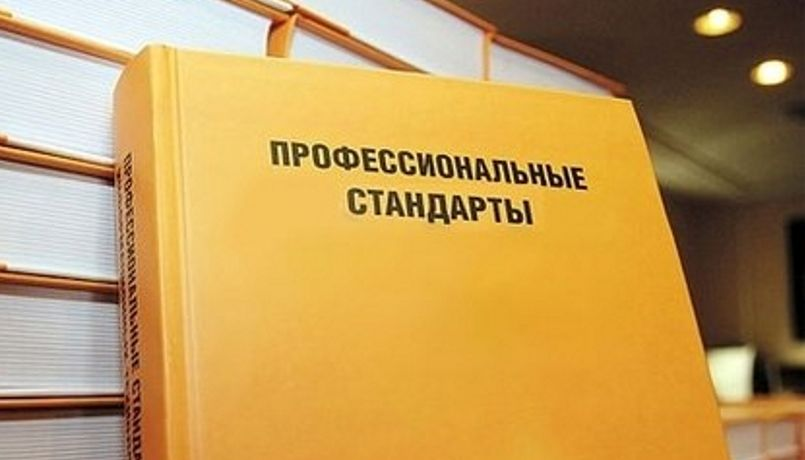 Где можно ознакомиться с утвержденными профстандартами?
• Реестр профессиональных стандартов http://profstandart.rosmintrud.ru
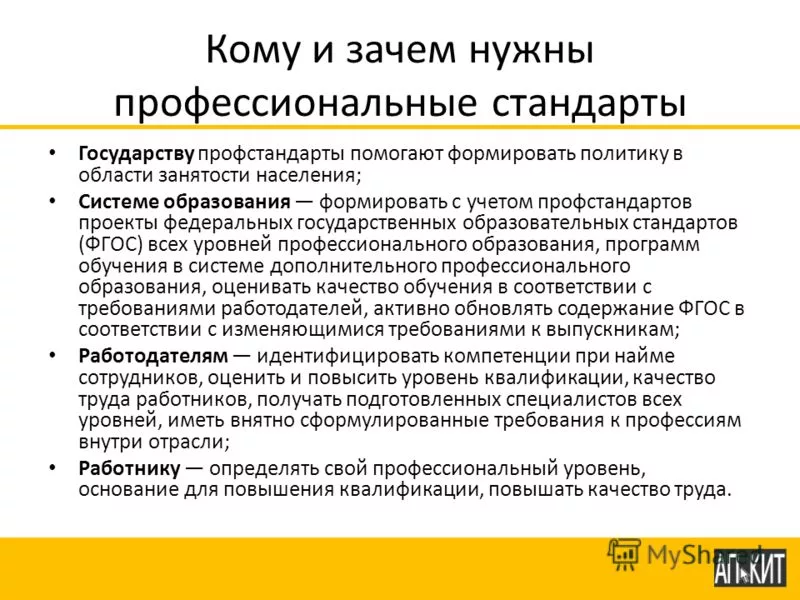 Структура профессионального стандарта
Раздел 1. Общие сведения
 Раздел 2. Описание трудовых функций, входящих в профессиональный стандарт Раздел 3. Характеристика обобщенных трудовых функций 
Раздел 4. Сведения об организациях – разработчиках профессионального стандарта
Обобщенная трудовая функция
Требования к образованию и обучению 
Требования к опыту работы 
Особые условия допуска к работе 
Другие характеристики
Трудовая функция
Алгоритм внедрения профстандартов
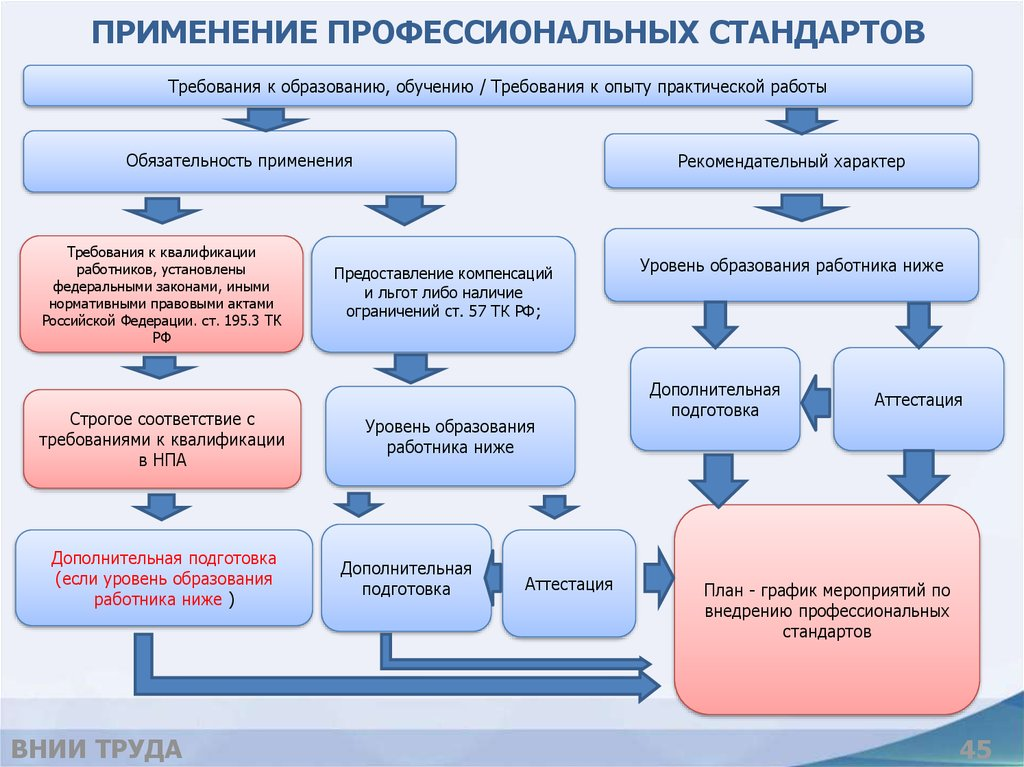 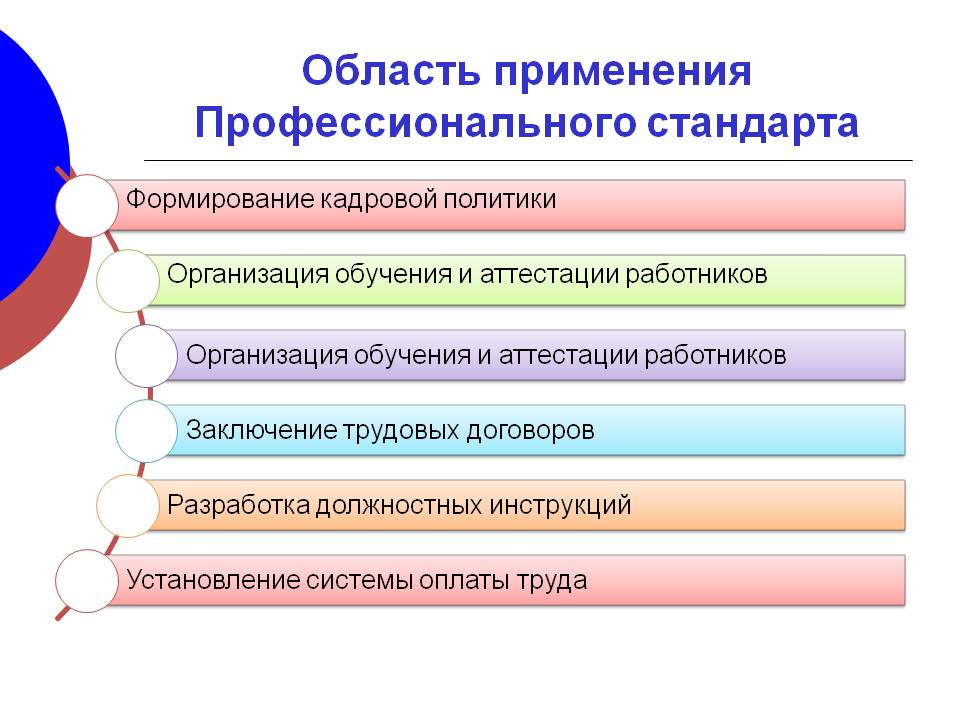 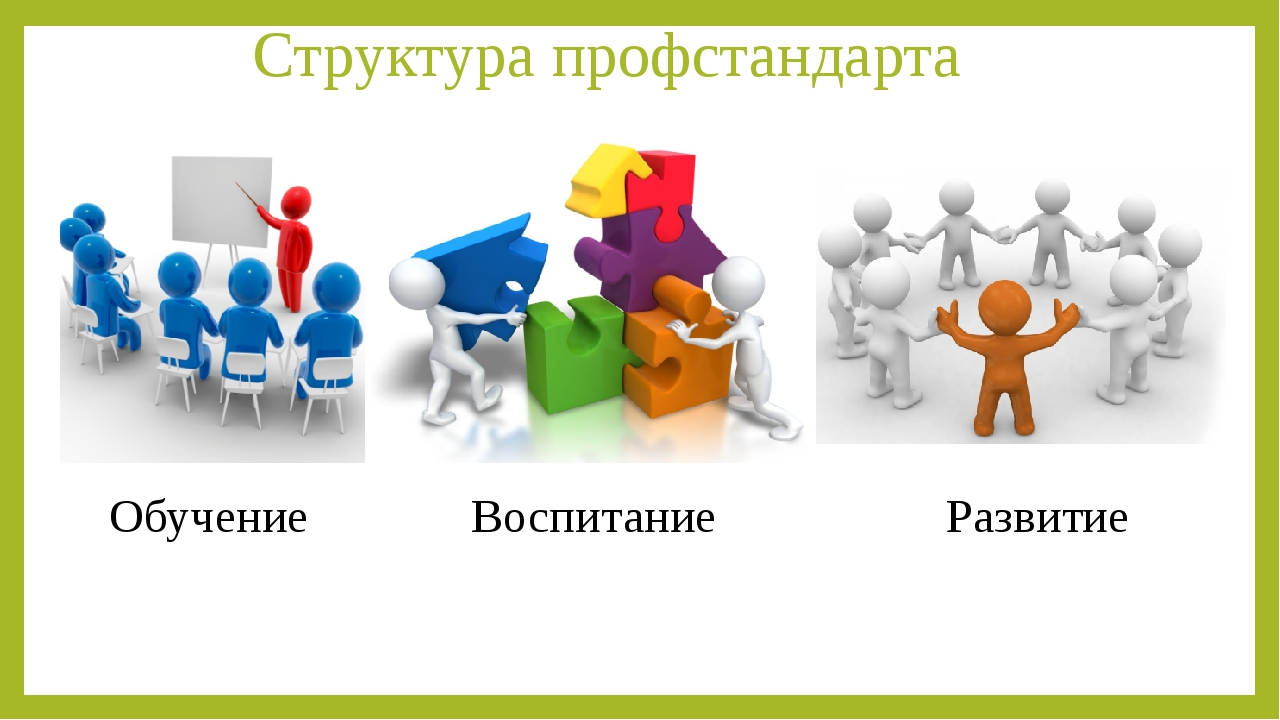 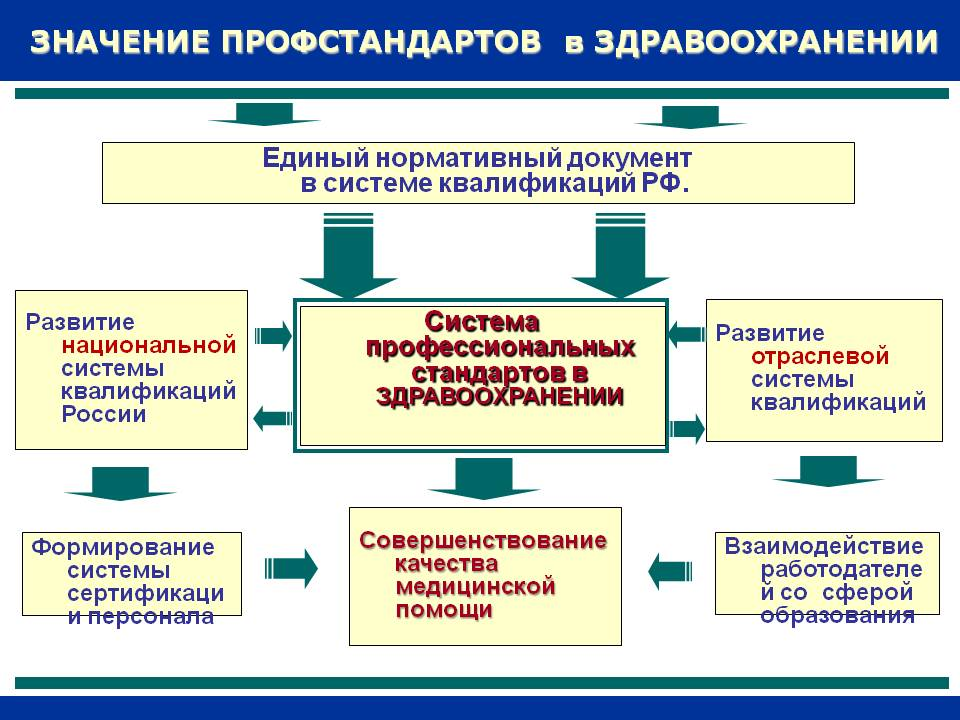